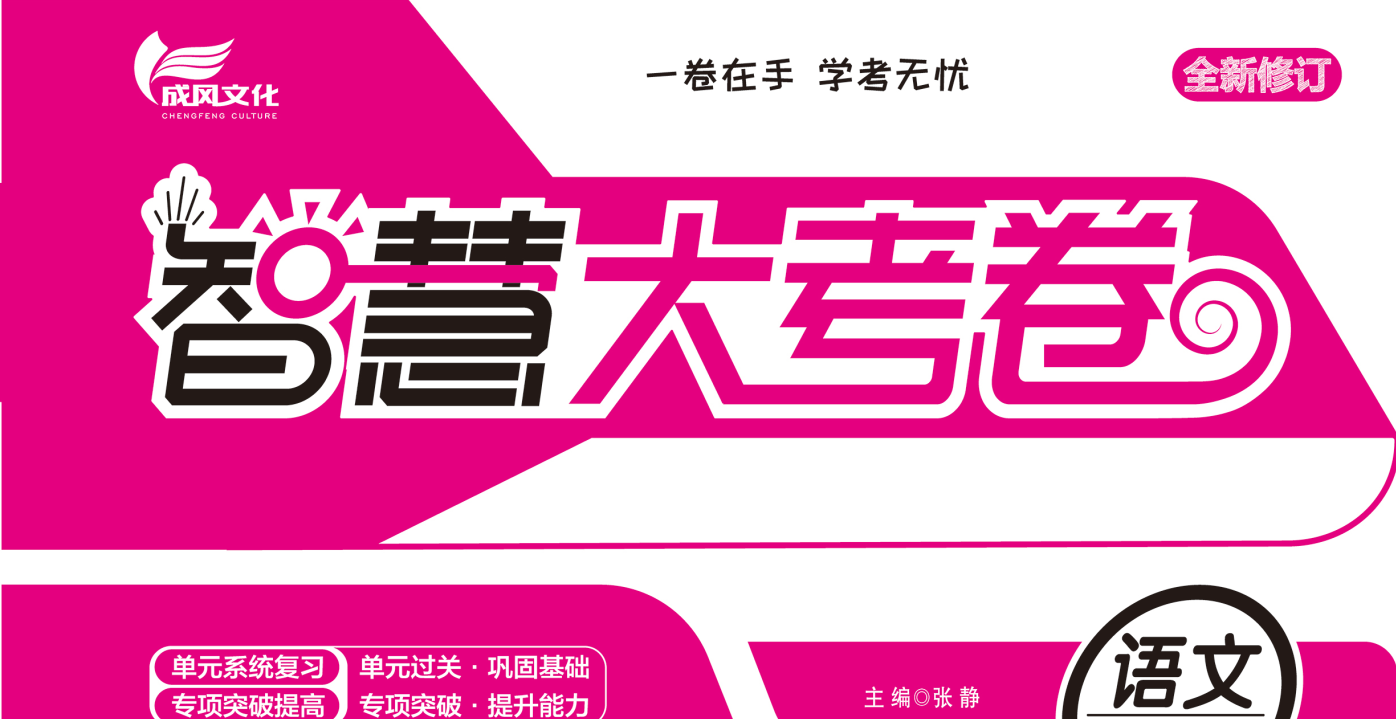 《大考卷》4人语下教用
期中模拟测试卷
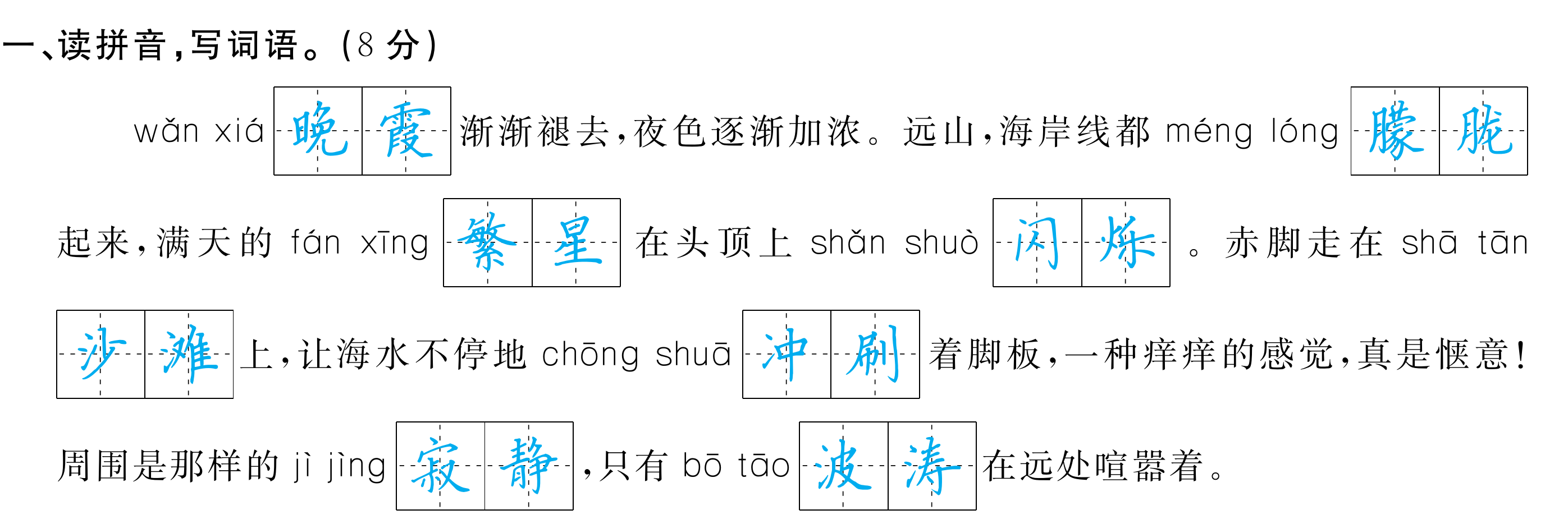 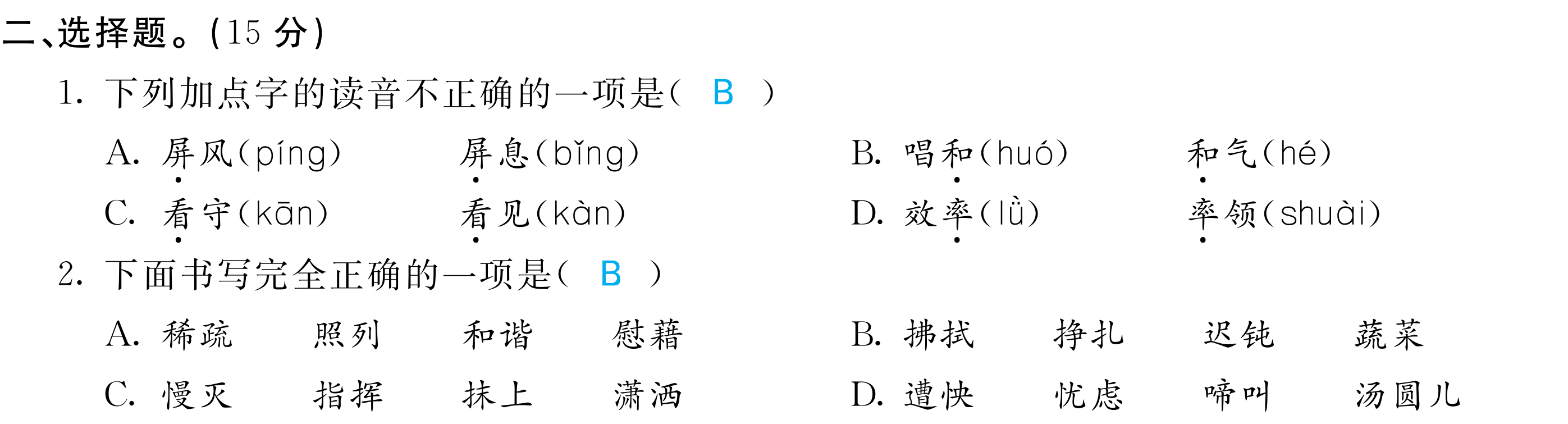 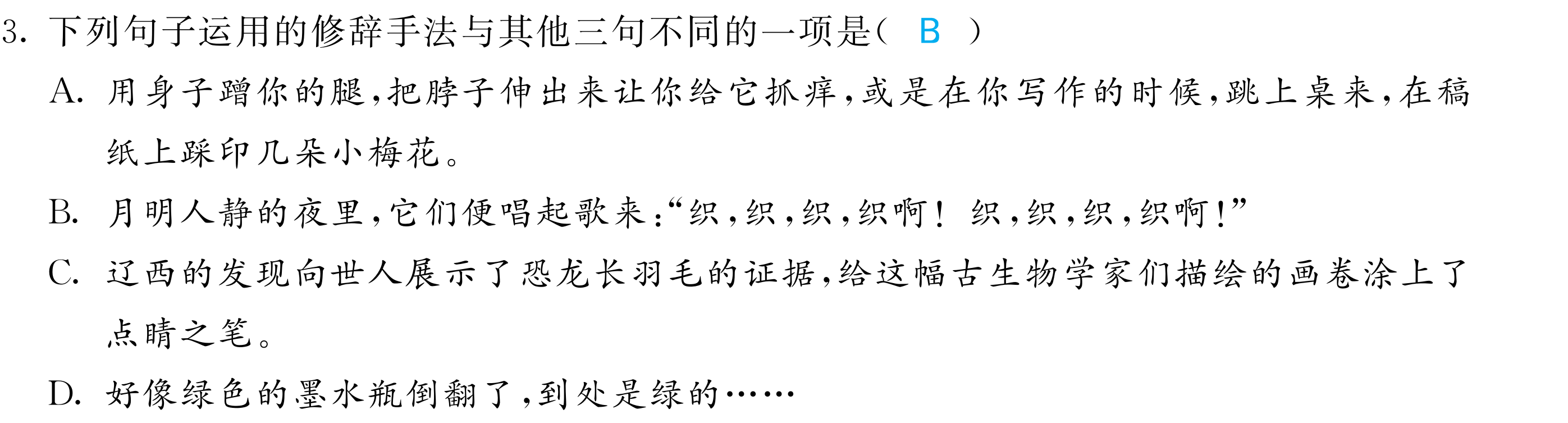 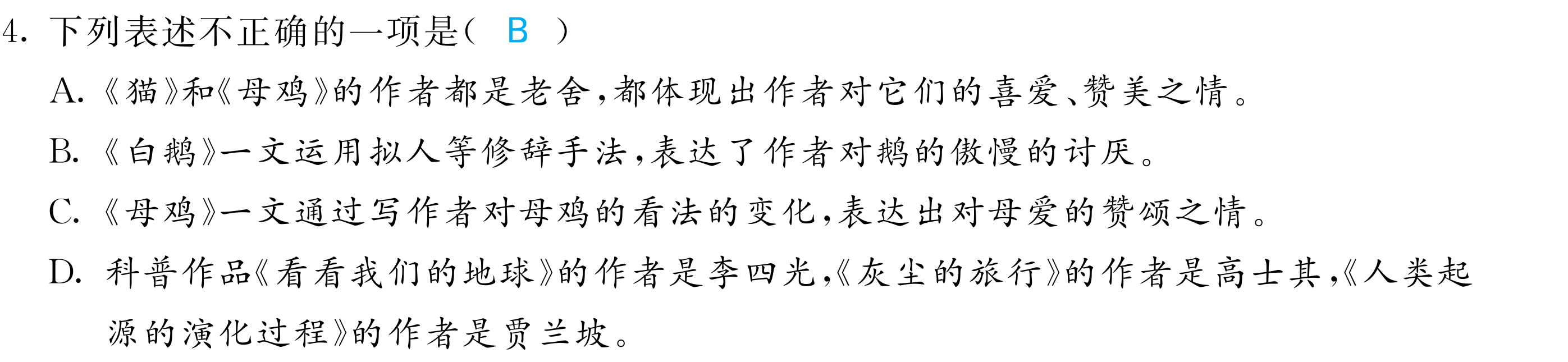 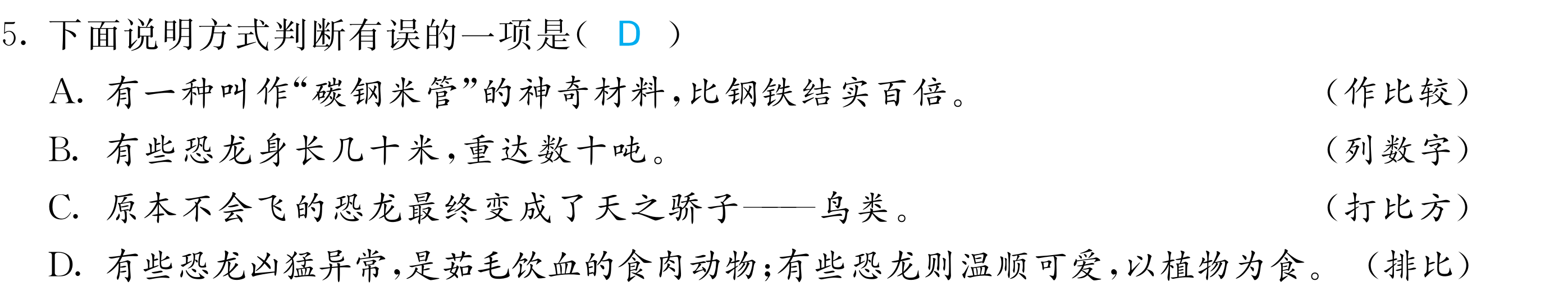 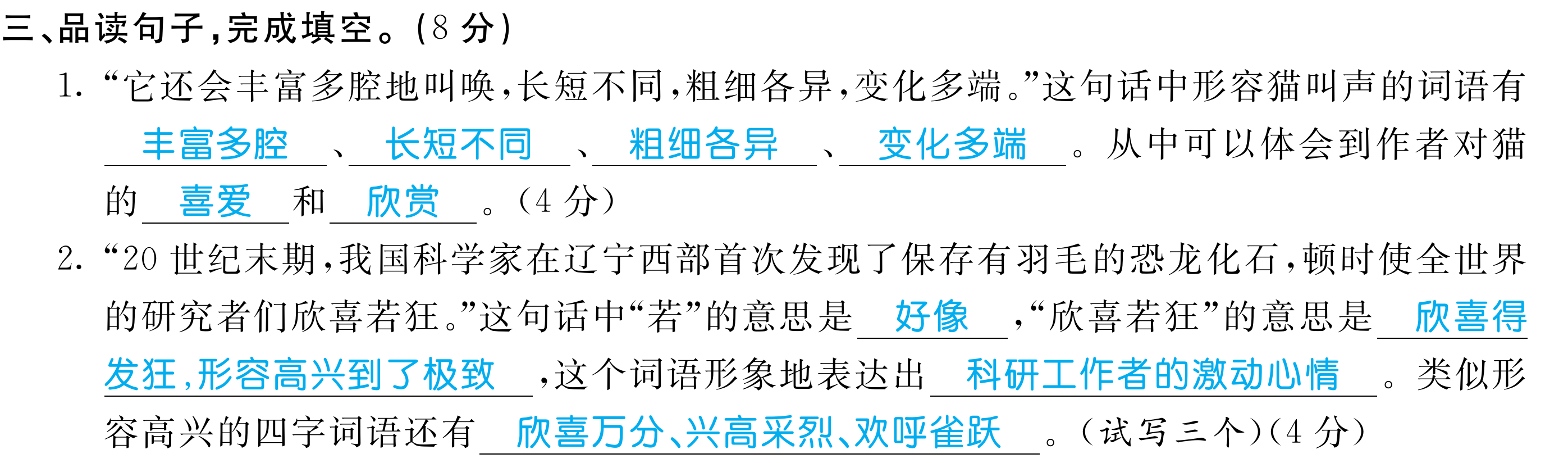 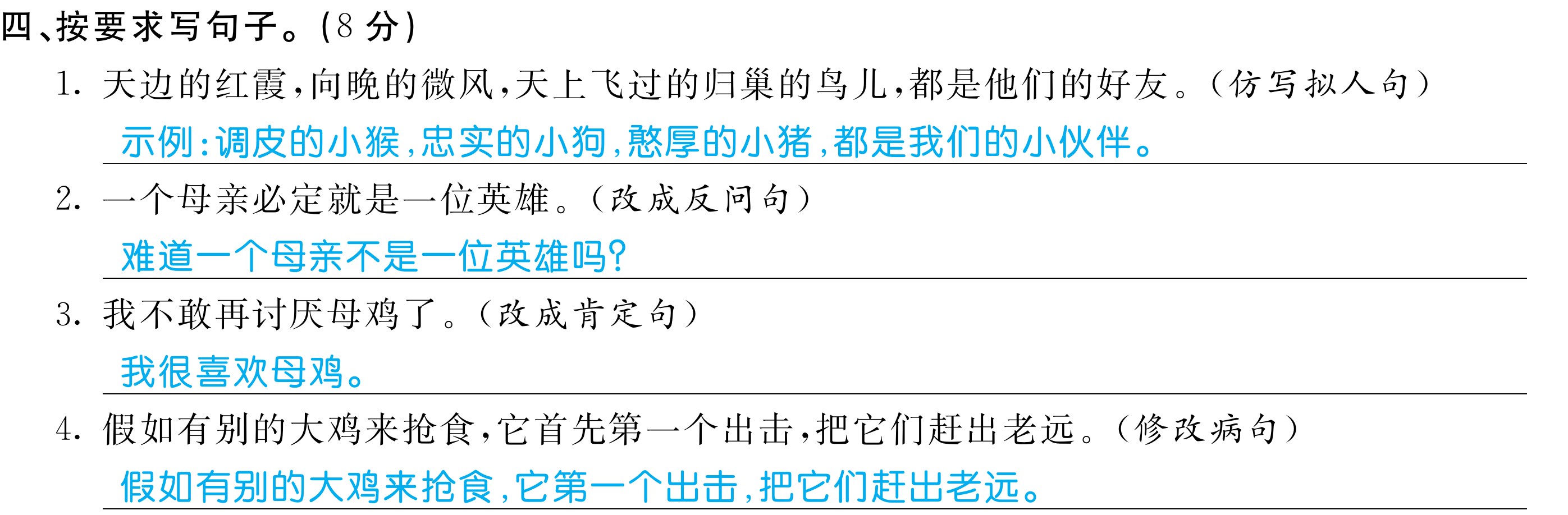 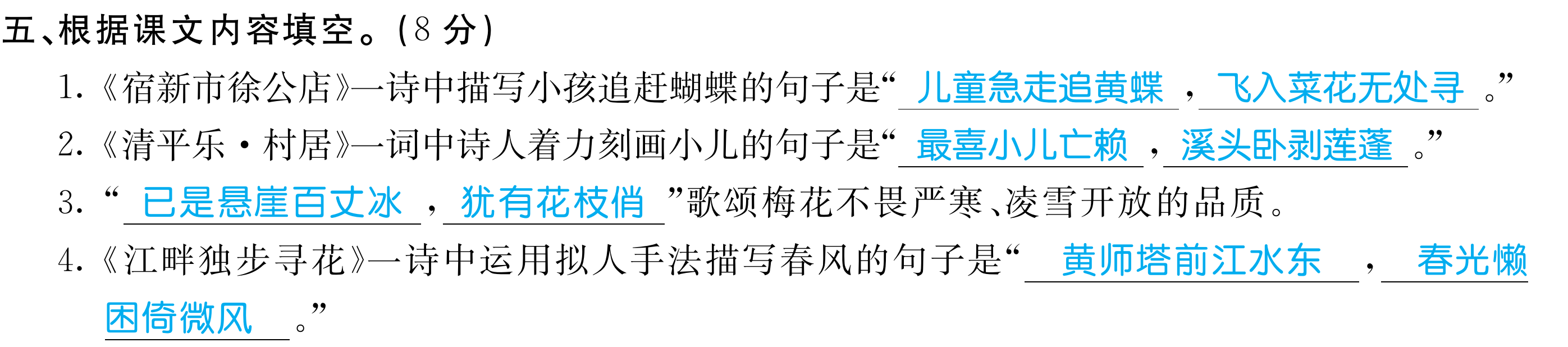 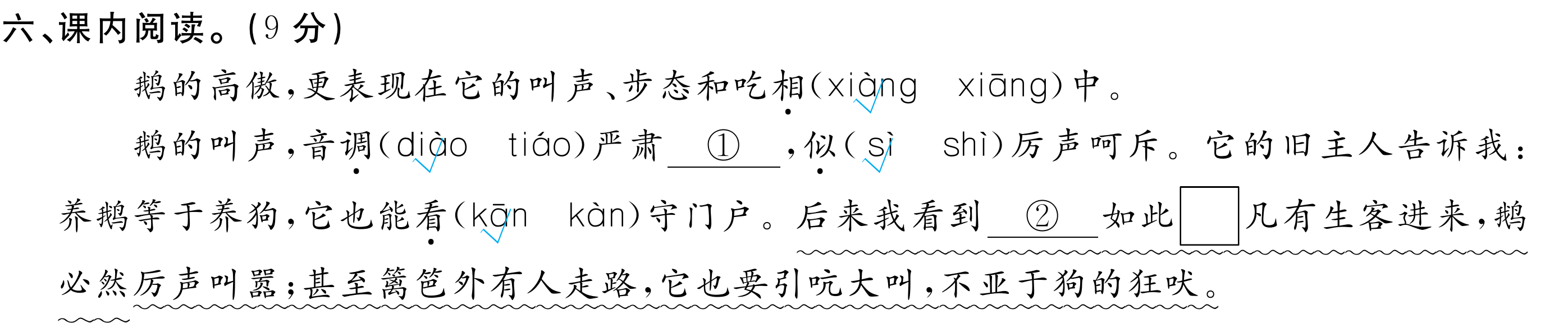 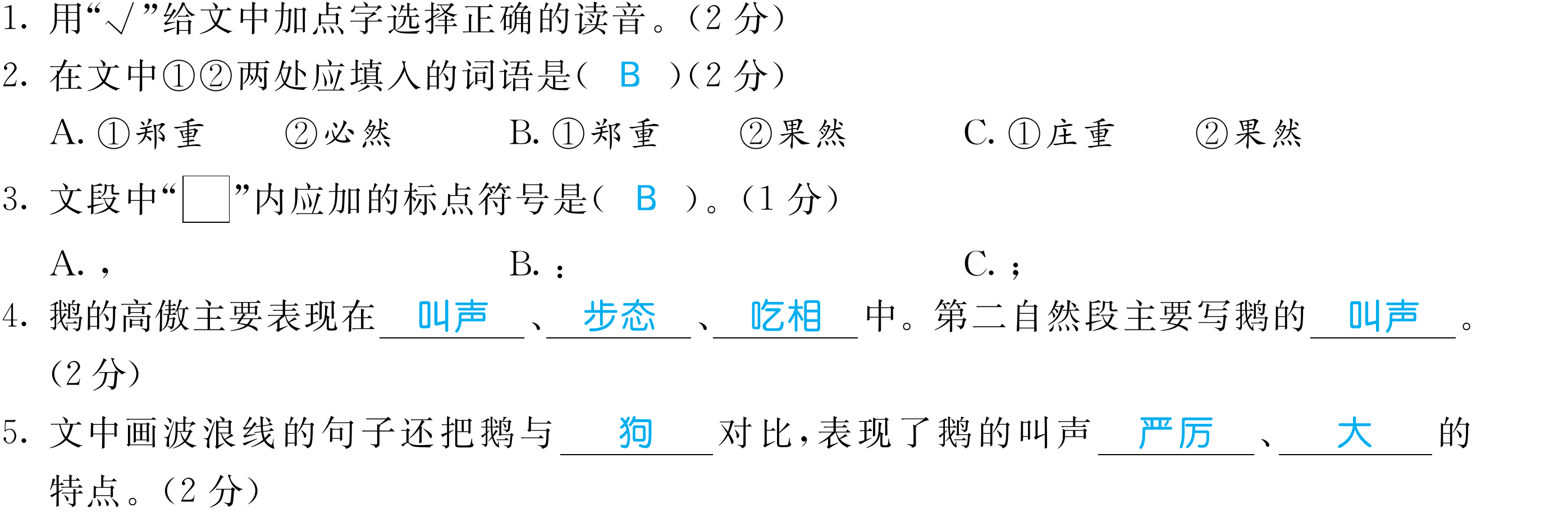 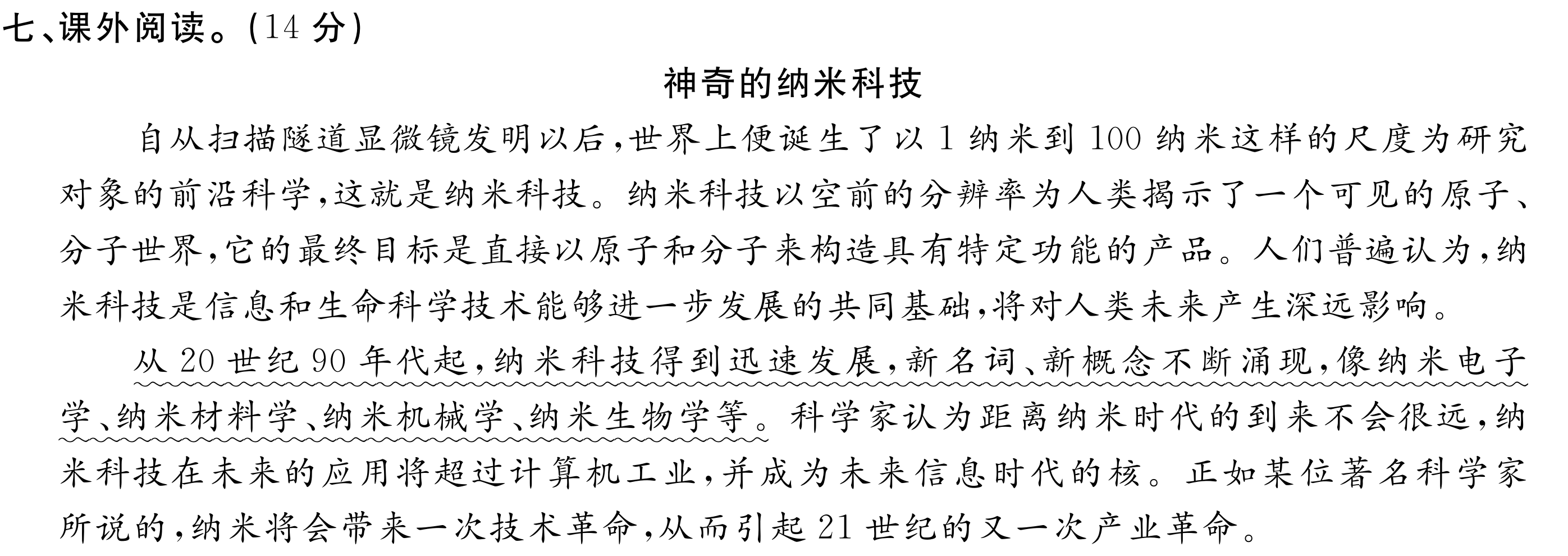 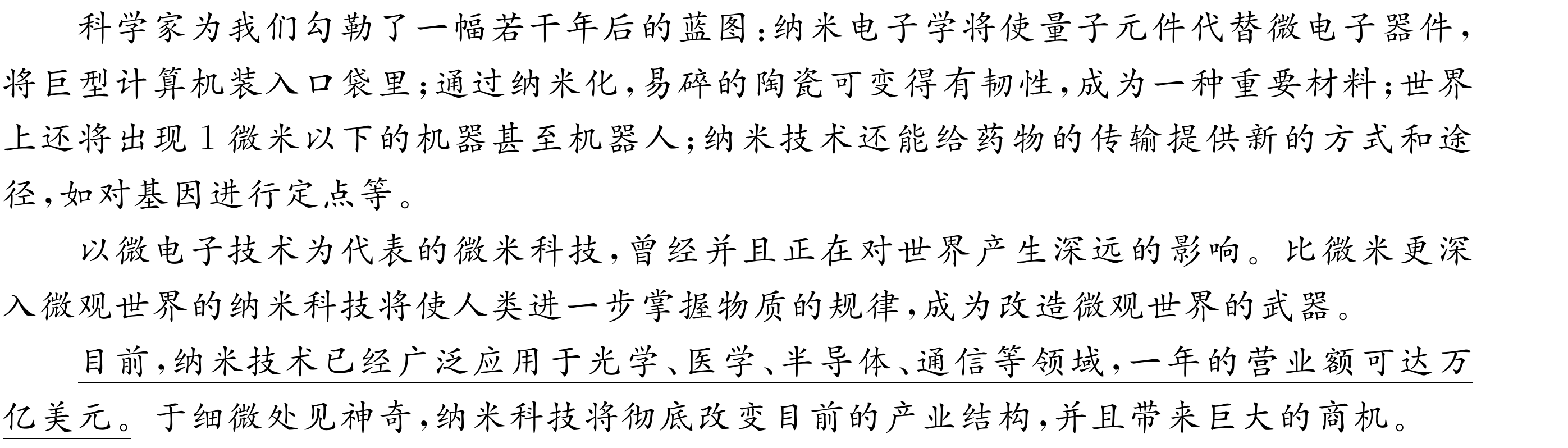 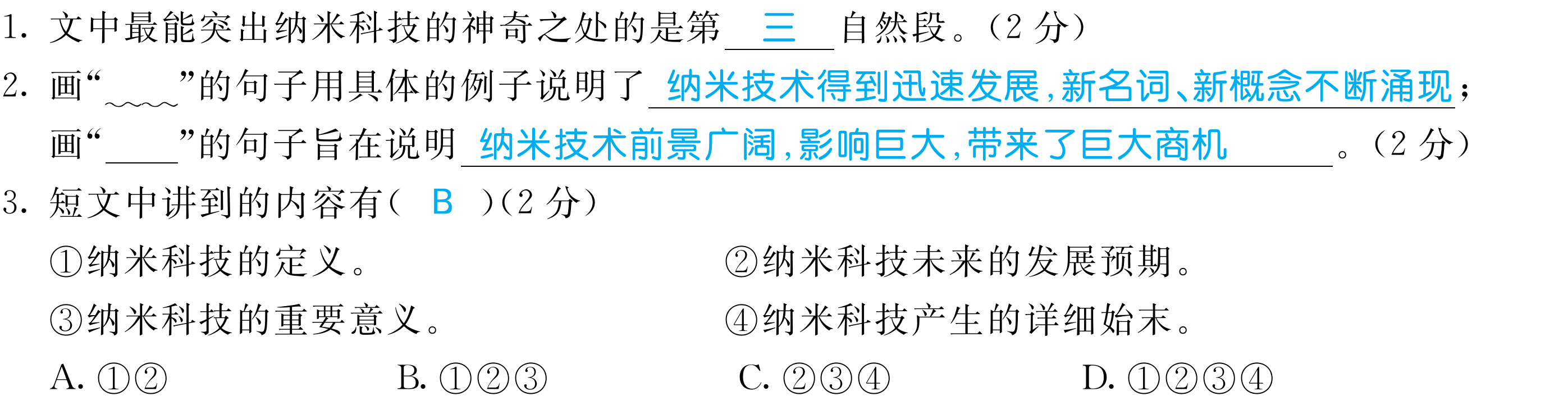 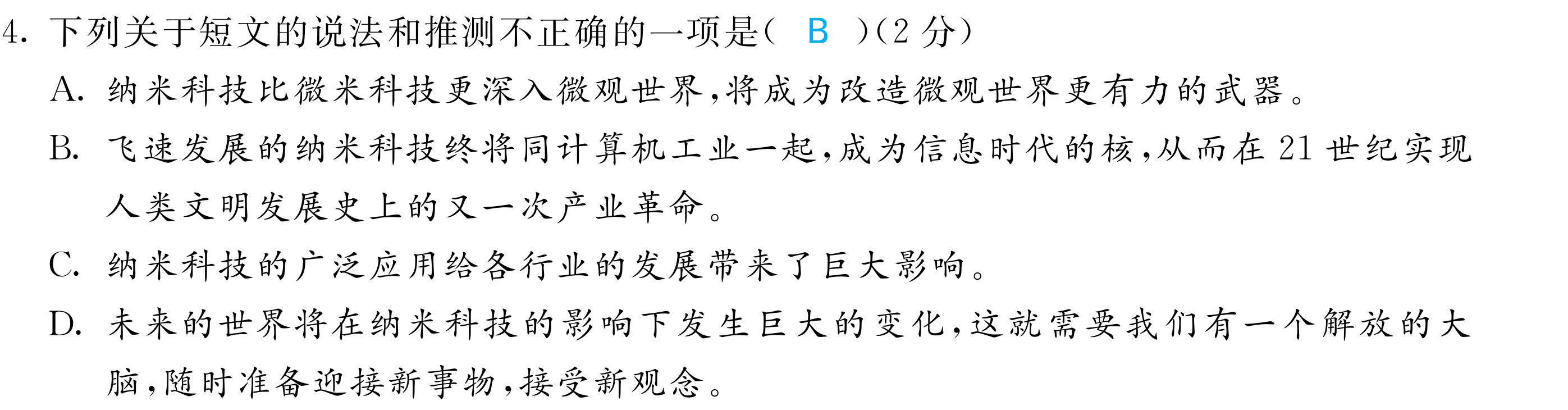 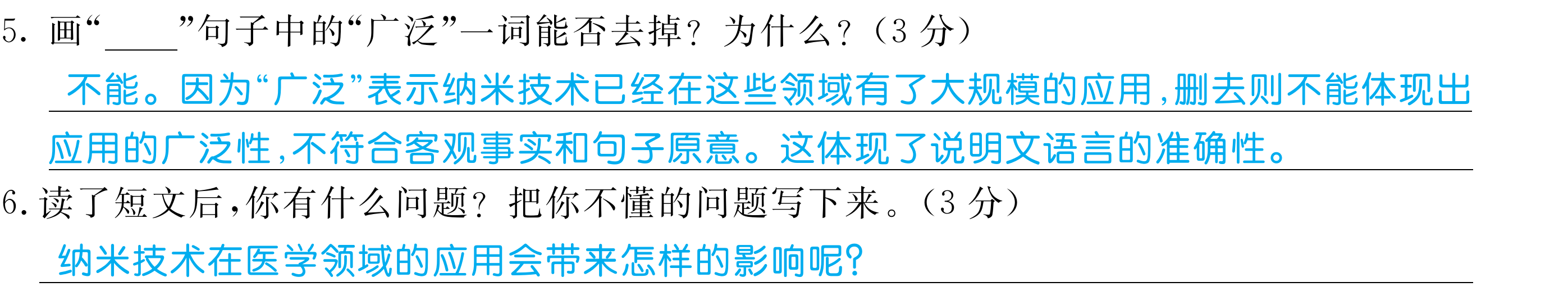 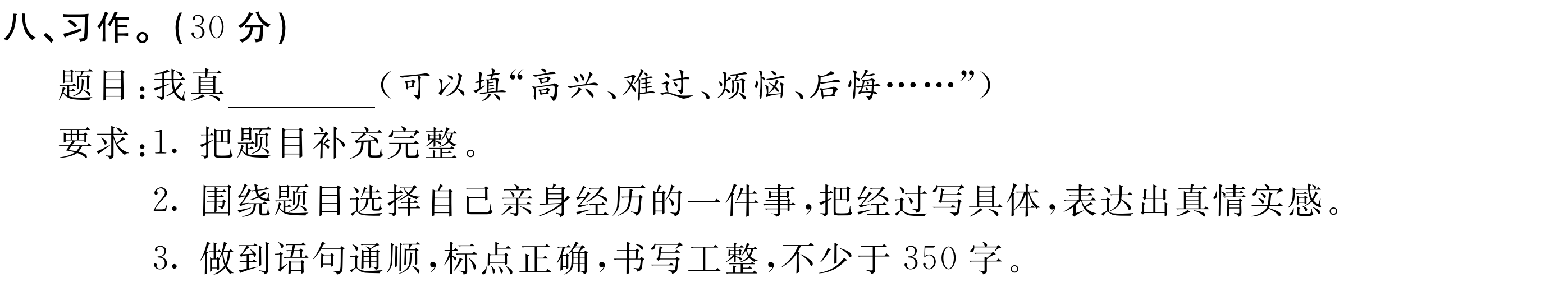 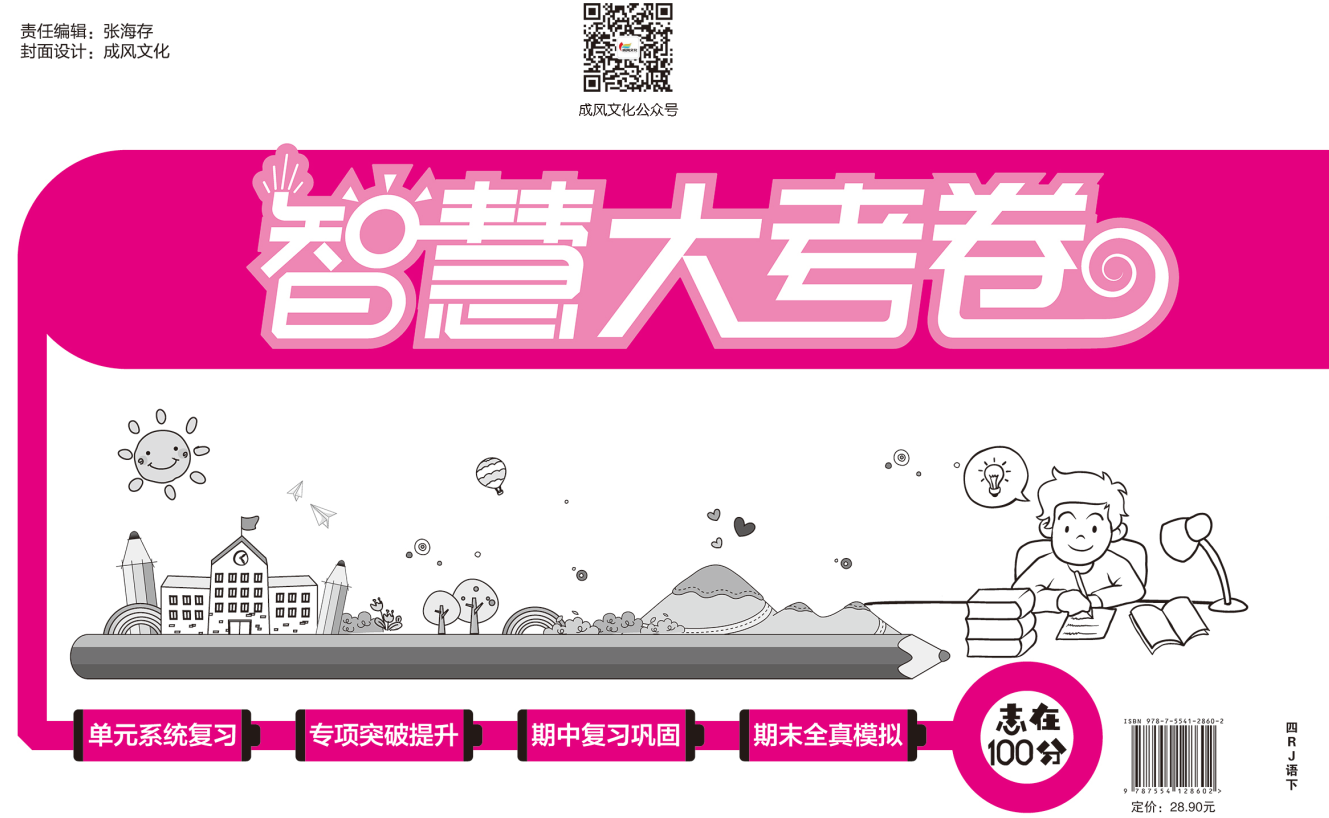